Sophia Forest 　中学２年数学　　　　 
１次関数④　１次関数の変域
1
次の問いに答えなさい。 【レベル　★☆☆】
2
次の問いに答えなさい。 【レベル　★☆☆】
Sophia Forest 　中学２年数学　　
１次関数④　１次関数の変域
3
次の１次関数のグラフをかきなさい。
【レベル　★★☆】
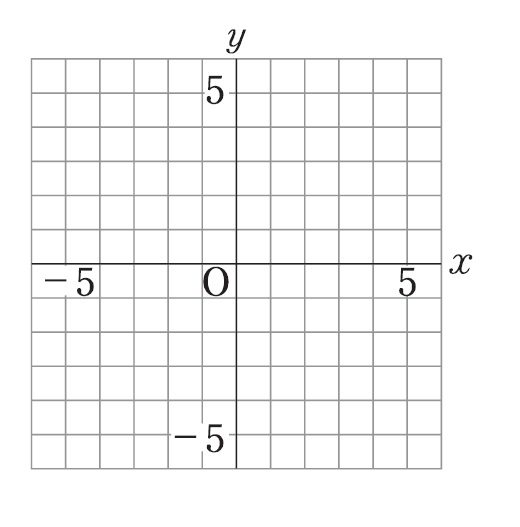 4
Sophia Forest 　中学２年数学　　　　 
１次関数⑤　グラフと直線の式
1
次の直線の式を求めなさい。 【レベル　★☆☆】
2
次の２点を通る直線の式を求めなさい。【レベル　★☆☆】
Sophia Forest 　中学２年数学　　　　 
１次関数⑤　グラフと直線の式
3
4
5
Sophia Forest 　中学２年数学　　　　 
１次関数⑥　方程式とグラフ
次の問いに答えなさい。【レベル　★☆☆】
1
次の方程式のグラフをかきなさい。【レベル　★☆☆】
2
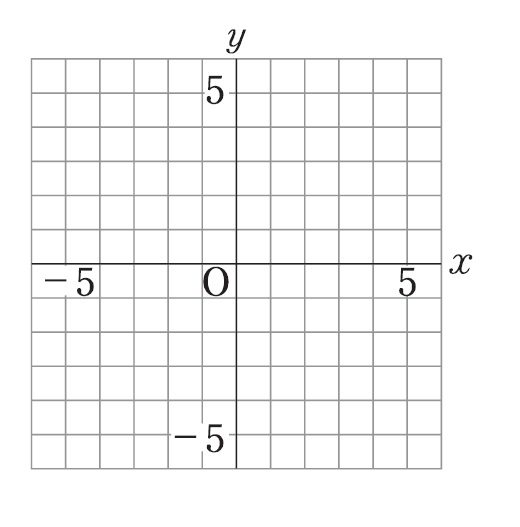 次の２つの方程式についてグラフをかき、交点の座標を求めなさい。【レベル　 ★☆☆ 】
3
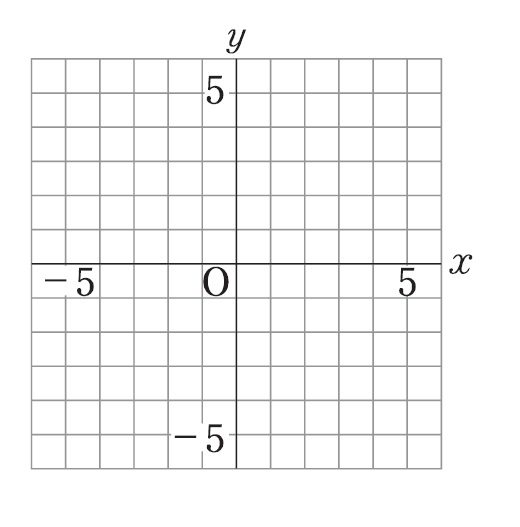 Sophia Forest 　中学２年数学　　　　 
１次関数⑥　方程式とグラフ
4
5
6
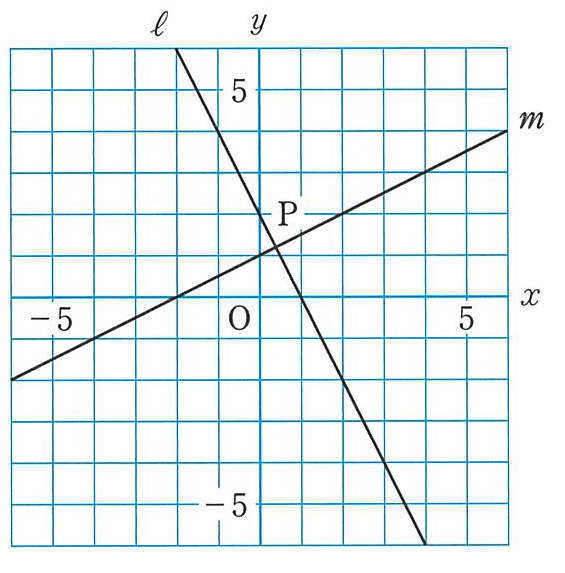 Sophia Forest 　中学２年数学　　　　 
１次関数⑦　１次関数の活用
1
2
Sophia Forest 　中学２年数学　　　　 
１次関数⑦　１次関数の活用
3
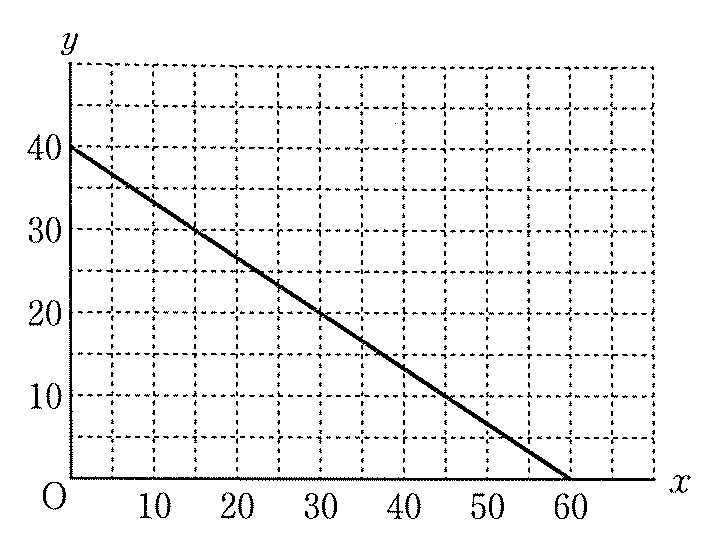 4
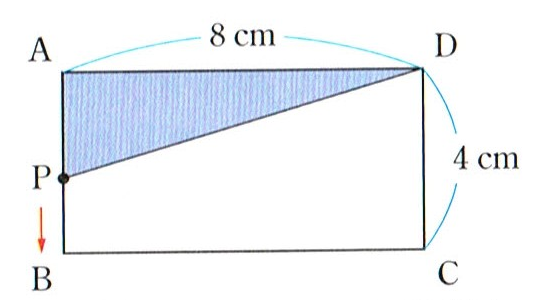 Sophia Forest 　中学２年数学　　　　 
【練習問題】　１次関数（まとめ１）
次の方程式のグラフをかきなさい。【レベル　★☆☆】
1
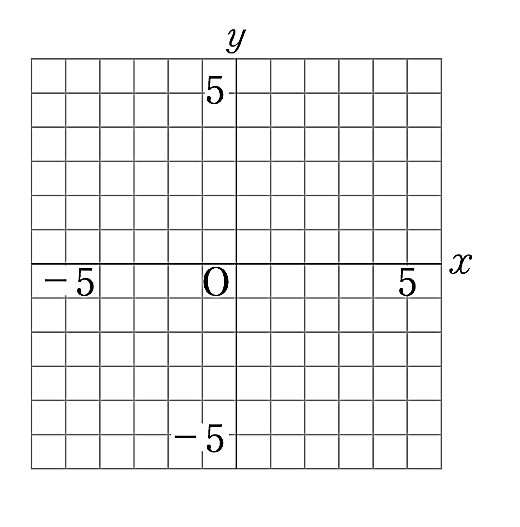 次の２つの方程式のグラフについて、交点の座標を求めなさい。【レベル　 ★☆☆ 】
2
3
次の問いに答えなさい。（南中　Ｒ２）   【レベル　★☆☆】
Sophia Forest 　中学２年数学　　　　 
【練習問題】　１次関数（まとめ１）
4
次の直線の式を求めなさい。 （南中　Ｒ２）【レベル　★★☆】
5
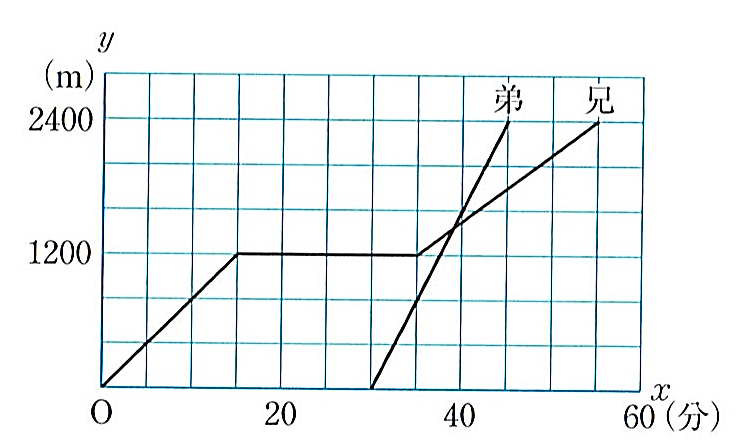 Sophia Forest 　中学２年数学　　
【練習問題】　１次関数（まとめ２）
1
右の図の①～③の直線の式を求めなさい。
 【レベル　★☆☆】
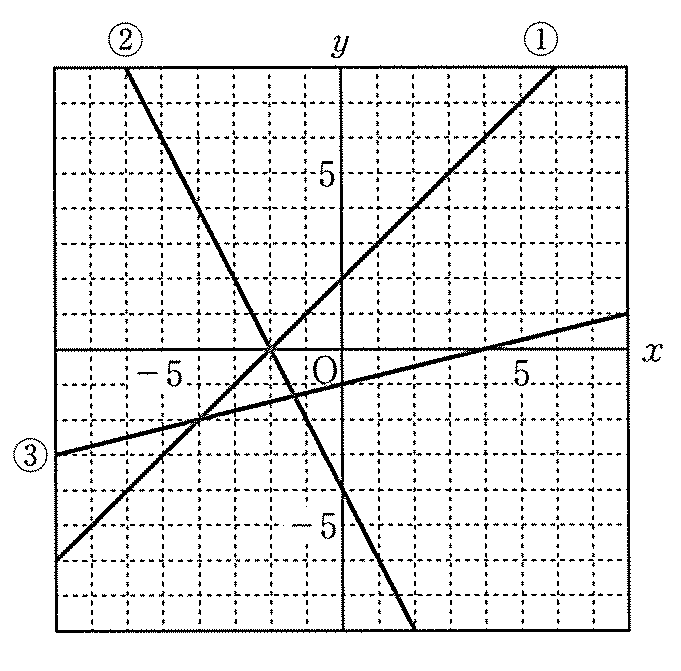 2
次の直線の式を求めなさい。【レベル　★☆☆】
3
次の①と②の直線の交点の座標を求めなさい。【レベル　★☆☆】
Sophia Forest 　中学２年数学　　
【練習問題】　１次関数（まとめ２）
4
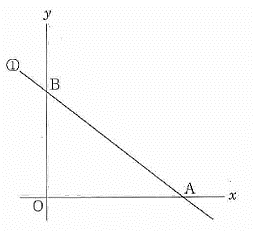 5
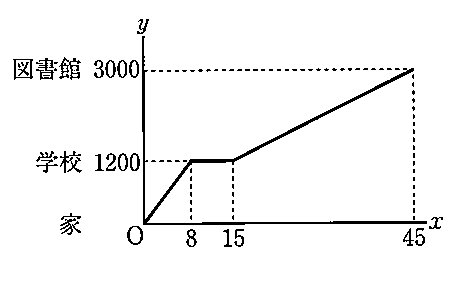